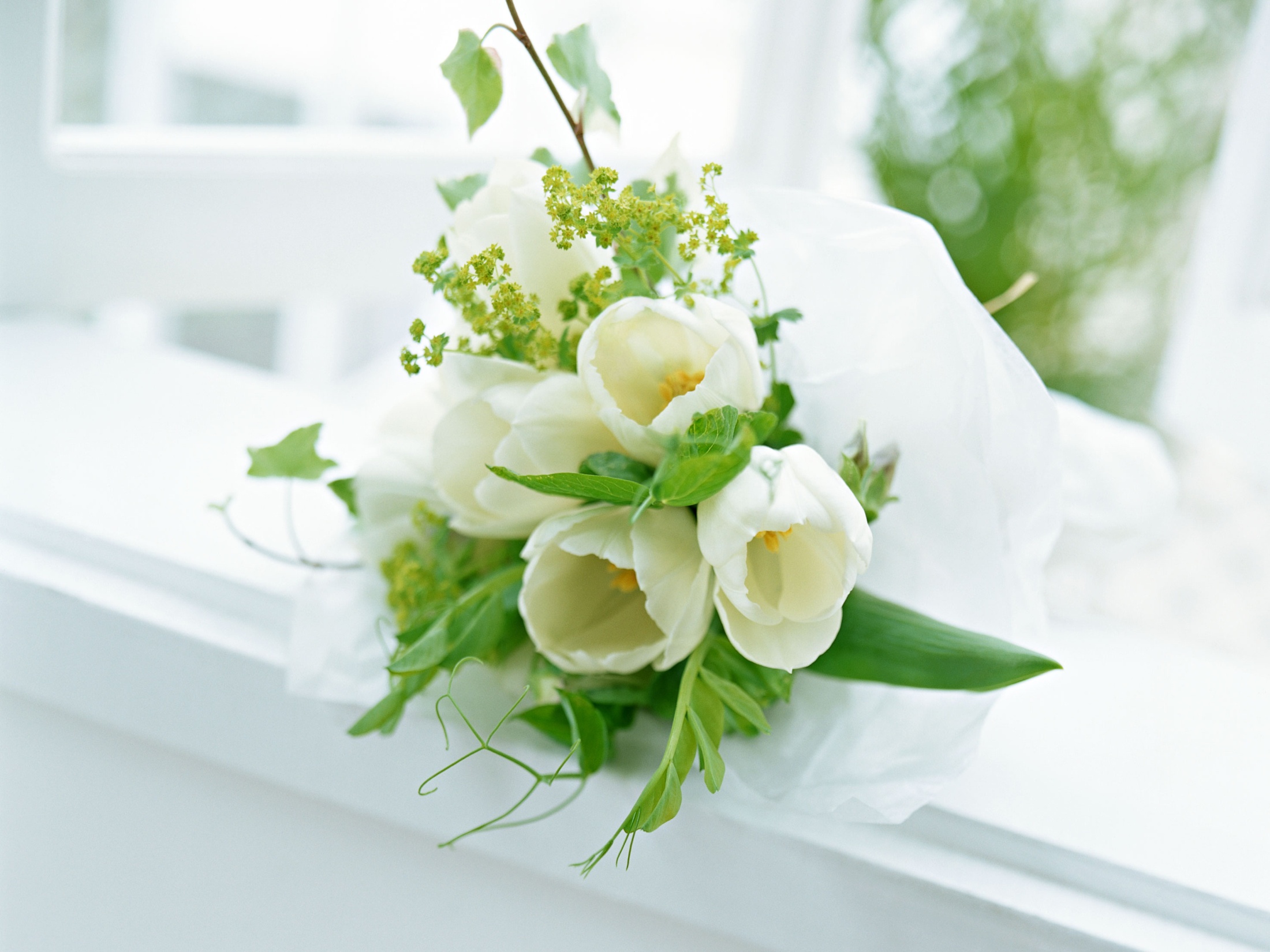 Chào mừng quý thầy cô 
 đến dự giờ lớp 11A3
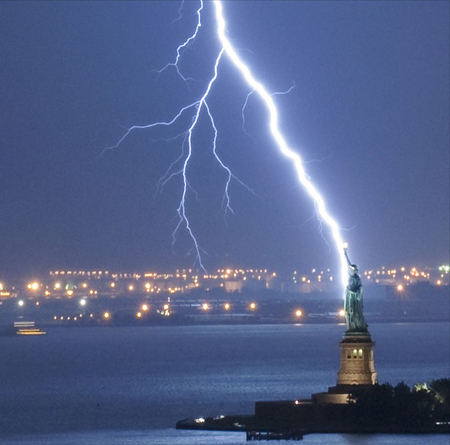 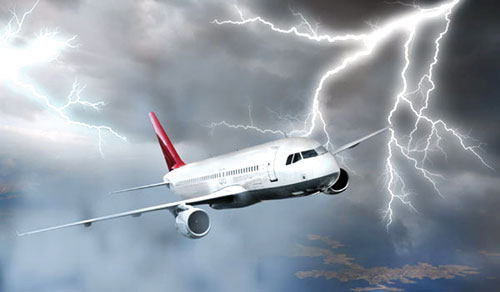 TIA SÉT
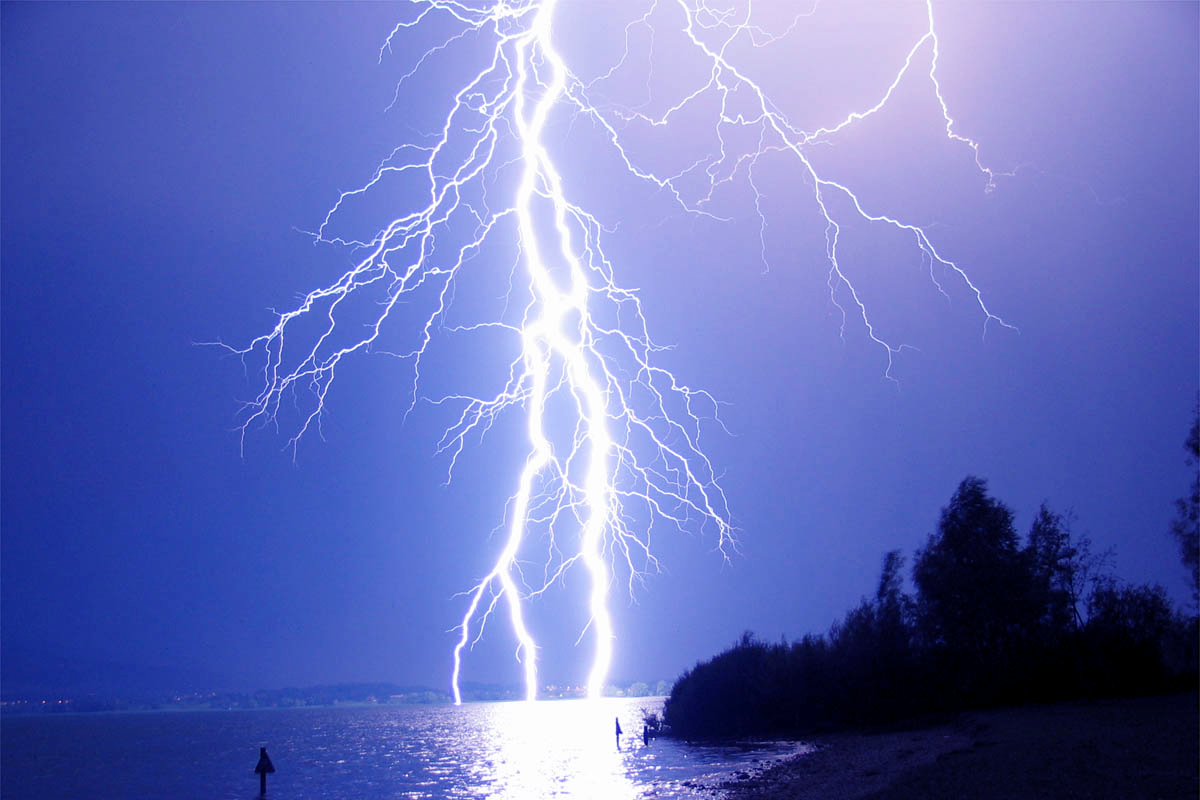 BAØI 15 –TIẾT 32
DÒNG ĐIỆN TRONG CHẤT KHÍ
Bài 15 – Tiết 32
Dòng điện trong chất khí
I.CHẤT KHÍ LÀ MÔI TRƯỜNG CÁCH ĐIỆN
II. SỰ DẪN ĐIỆN CỦA CHẤT KHÍ TRONG ĐIỀU KIỆN THƯỜNG
III. BẢN CHẤT DÒNG ĐIỆN TRONG CHẤT KHÍ
IV. QUÁ TRÌNH DẪN ĐIỆN TỰ LỰC TRONG CHẤT KHÍ VÀ ĐIỀU KIỆN ĐỂ TẠO RA QUÁ TRÌNH DẪN ĐIỆN TỰ LỰC
V. TIA LỬA ĐIỆN VÀ HỒ QUANG ĐIỆN
Bài 15 – Tiết 32
Dòng điện trong chất khí
IV. QUÁ TRÌNH DẪN ĐIỆN TỰ LỰC TRONG CHẤT KHÍ VÀ ĐIỀU KIỆN
 ĐỂ TẠO RA QUÁ TRÌNH DẪN ĐIỆN TỰ LỰC
Nhiệm vụ đã giao về nhà ( nhóm 1, 3):
Thế nào là quá trình dẫn điện tự lực của chất khí?
Trình bày các cách để tạo ra quá trình dẫn điện tự lực?
Nhiệm vụ đã giao về nhà ( nhóm 2, 4):
So sánh điểm giống và khác nhau giữa quá trình dẫn điện tự lực và quá trình dẫn điện không tự lực của chất khí ?
Dòng điện trong chất khí
Bài 15 – Tiết 32
IV. QUÁ TRÌNH DẪN ĐIỆN TỰ LỰC TRONG CHẤT KHÍ 
VÀ ĐIỀU KIỆN ĐỂ TẠO RA QUÁ TRÌNH DẪN ĐIỆN TỰ LỰC
Quá trình dẫn điện (phóng điện) tự lực là quá trình dẫn điện của chất khí có thể tự duy trì, không cần ta chủ động tạo ra hạt tải điện
Có 4 cách tạo ra qt dẫn điện tự lực của chất khí:
1. Dòng điện qua chất khí làm nhiệt độ khí tăng rất cao, khiến phân tử khí bị ion hoá.
2. Điện trường trong chất khí rất lớn, khiến phân tử khí bị ion hoá ngay khi nhiệt độ thấp.
3. Catôt bị dòng điện nung nóng đỏ, làm cho nó có khả năng phát ra electron. Hiện tượng này gọi là hiện tượng phát xạ nhiệt electron.
4. Catôt không nóng đỏ nhưng bị các ion dương có năng lượng lớn đập vào làm bật electron khỏi catôt trở thành hạt tải điện
So sánh sự giống và khác nhau của quá trình dẫn điện tự lực và quá trình dẫn điện không tự lực?
* Giống nhau:
Cả hai quá trình đều tạo ra hạt tải điện trong chất khí, bản chất dòng điện giống nhau.
* Khác nhau:
Quá trình dẫn điện không tự lực phải luôn có tác nhân ion hóa để duy trì hạt tải điện
Quá trình dẫn điện tự lực thì không cần có tác nhân ion hóa.
Bài 15 – Tiết 32
Dòng điện trong chất khí
V. TIA LỬA ĐIỆN VÀ HỒ QUANG ĐIỆN
Phiếu học tập số 2:
Thảo luận: Trình bày những đặc điểm của tia lửa điện và hồ quang điện theo bảng sau:
Nhóm 4
Nhóm 3
Nhóm 2
Nhóm 1
Bài 15 – Tiết 32
Dòng điện trong chất khí
V. TIA LỬA ĐIỆN VÀ HỒ QUANG ĐIỆN
Bài 15 – Tiết 32
Dòng điện trong chất khí
V. TIA LỬA ĐIỆN VÀ HỒ QUANG ĐIỆN
Nhóm 1, 3
Nhóm 2, 4
Sưu tầm hình ảnh, 
video về ứng dụng
hồ quang điện
Sưu tầm hình ảnh, 
video về ứng dụng
tia lửa điện
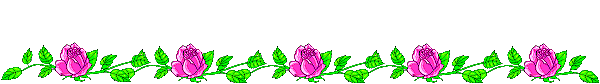 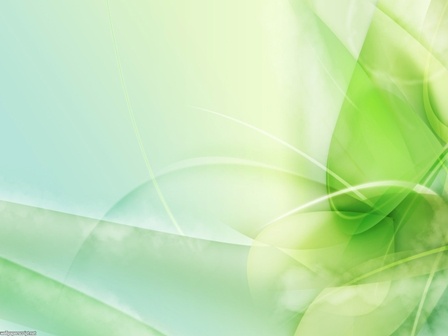 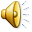 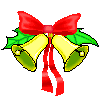 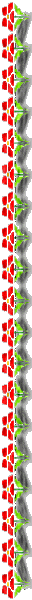 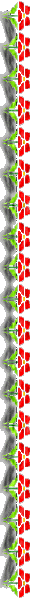 Trò Chơi
RUNG CHUÔNG VÀNG 
11A3
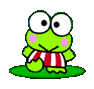 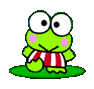 !!!!!!!!!!!!!
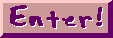 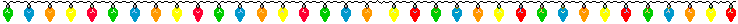 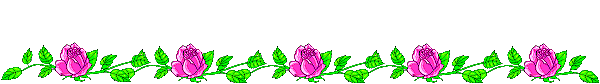 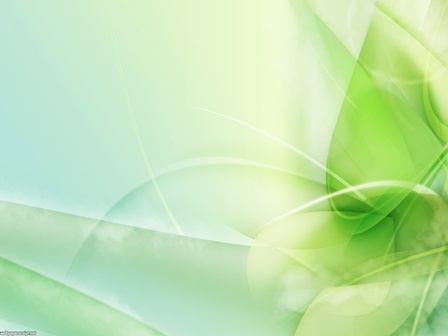 Rung Chuông Vàng 11A3
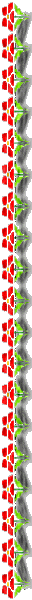 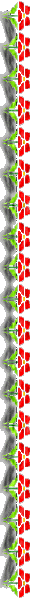 Câu 1
Tia lửa điện hình thành dưới cường độ điện trường bao nhiêu?
E = 3.106 V/m
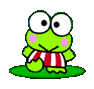 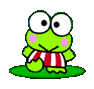 0
2
1
4
3
5
HẾT GIỜ
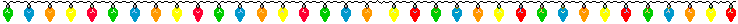 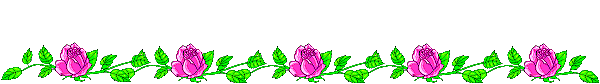 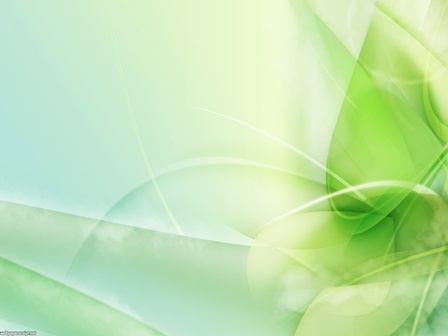 Rung Chuông Vàng 11A3
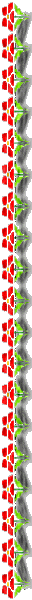 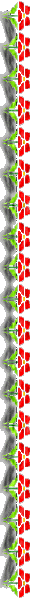 Câu 2
Nhiệt độ của chất khí trong vùng hồ quang điện có thể lên tới bao nhiêu?
35000C
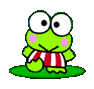 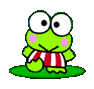 0
2
1
4
3
5
HẾT GIỜ
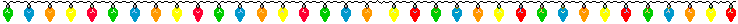 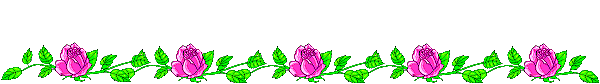 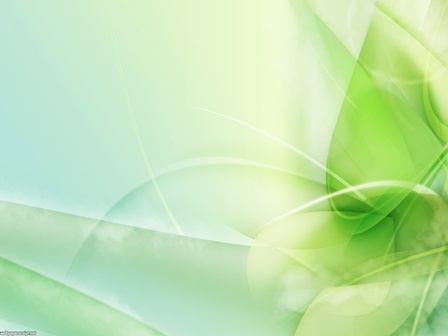 Rung Chuông Vàng 11A3
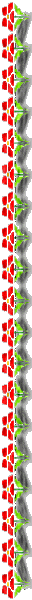 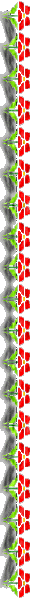 Câu 3
Hàn điện là ứng dụng của hiện tượng nào?
Hồ quang điện
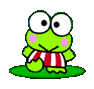 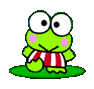 0
2
1
4
3
5
HẾT GIỜ
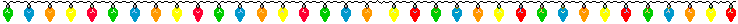 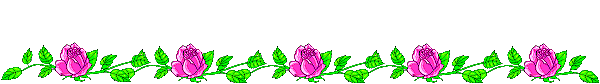 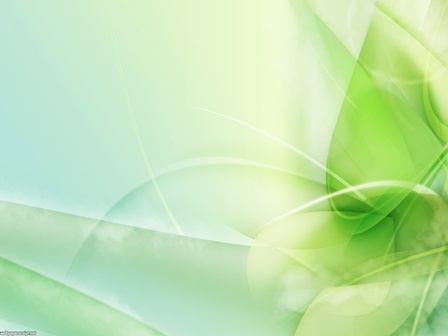 Rung Chuông Vàng 11A3
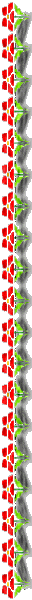 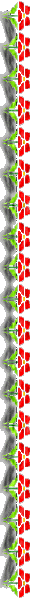 Câu 4
Điền vào chỗ trống:
“ Sét là hiện tượng phóng điện giữa các đám mây và…………”
Mặt đất
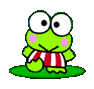 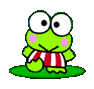 0
2
1
4
3
5
HẾT GIỜ
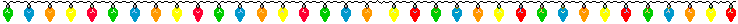 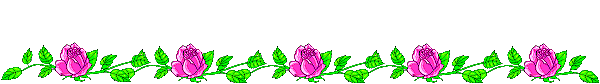 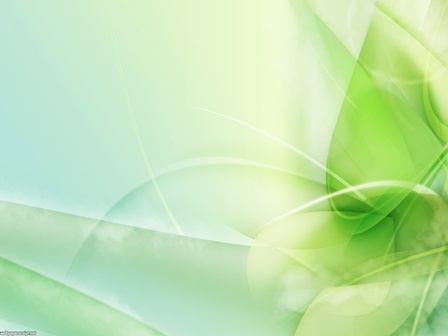 Rung Chuông Vàng 11A3
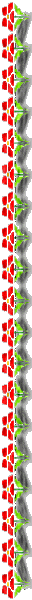 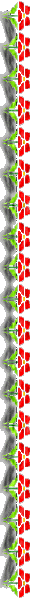 Câu 5
Những gò đất cao hay ngọn cây có đặc điểm gì mà Sét hay đánh vào ?
Điện trường mạnh
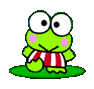 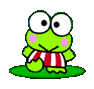 0
2
1
4
3
5
HẾT GIỜ
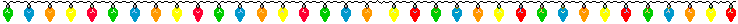 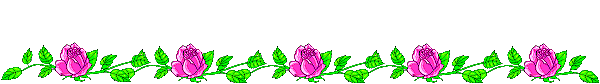 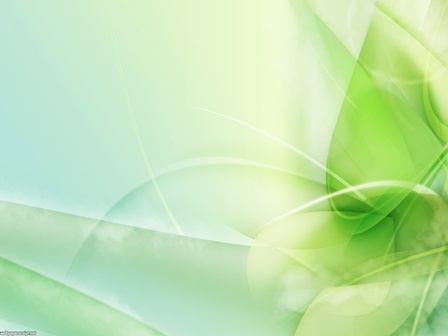 Rung Chuông Vàng 11A3
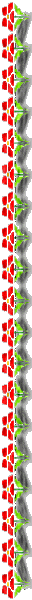 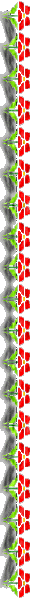 Câu 6
Khi Catôt bị dòng điện nung nóng đỏ, làm cho nó có khả năng phát ra electron đó là hiện tượng nào?
Hồ quang điện
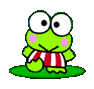 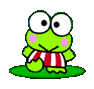 0
2
1
4
3
5
HẾT GIỜ
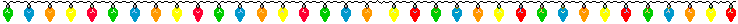 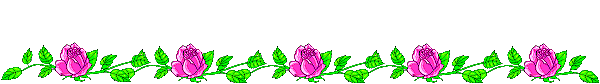 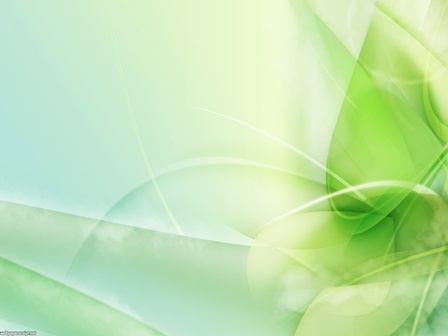 Rung Chuông Vàng 11A3
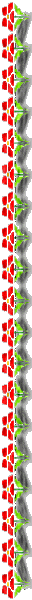 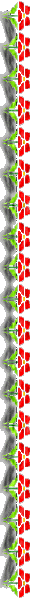 Câu 7
Điền vào chỗ trống:
“Quá trình dẫn điện tự lực có thể tự duy trì nếu không cần ta chủ động tạo ra….”
Hạt tải điện
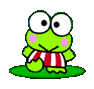 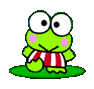 0
2
1
4
3
5
HẾT GIỜ
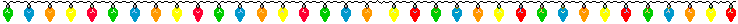